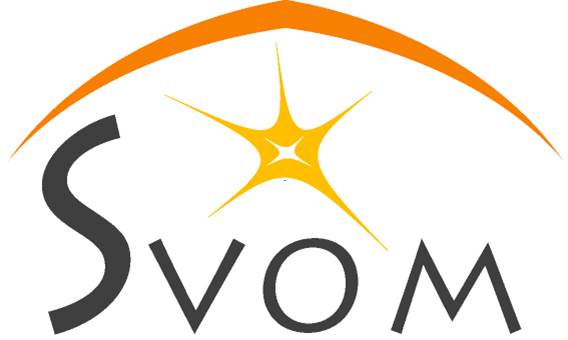 SSTOMP Hands-ON

Use the SSTOMP tool to choose the orbit for the GRB revisit for sb24041287. This orbit must avoid the SAA and guarantee maximum observation for VT and MXT (please download from indico the SVOM_default_Keplerian_orbital_bulletin_Mean_2024.txt)

You shall also choose an orbit that is compatible with the reprogramming constraints for ToO nom. 

Select an orbit which, in addition to the above constraints, is compatible with simultaneous observation with the F-GFT.

You shall then make your ToO request using the CSC tool (chapter 7 of BA tools quick guide presented by Xuhui, file on indico)
BA workshop, 2023 September20